Welcome to thePress ConferenceEIB Supports Croatia’s Competitiveness
Dario ScannapiecoEIB Vice-President
Zagreb
30 March 2015
30/03/2015
European Investment Bank Group
1
EIB Group activities make a difference
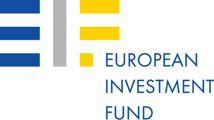 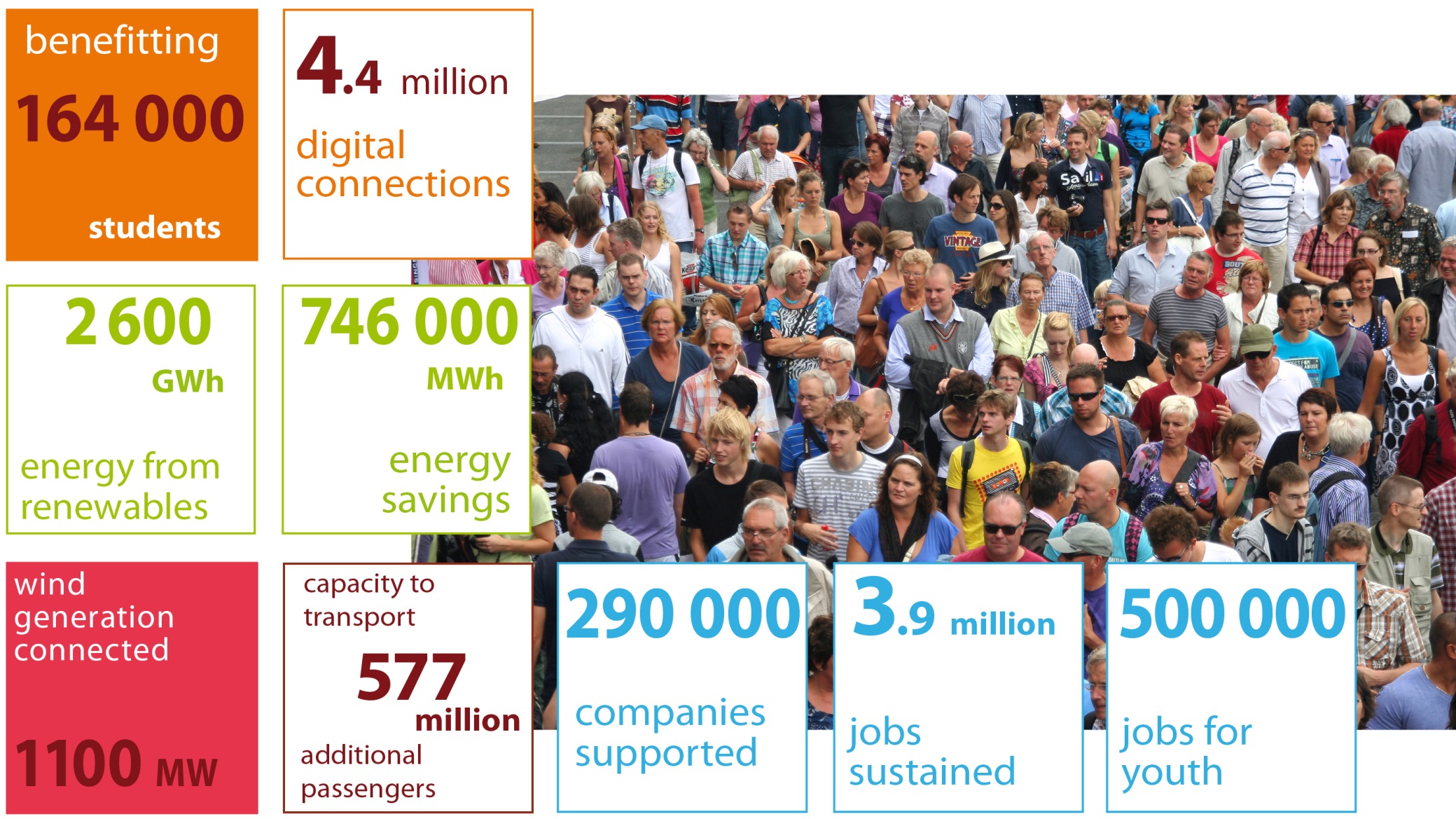 19/03/2015
European Investment Bank Group
2
EIB Lending under key priorities in 2014
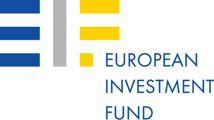 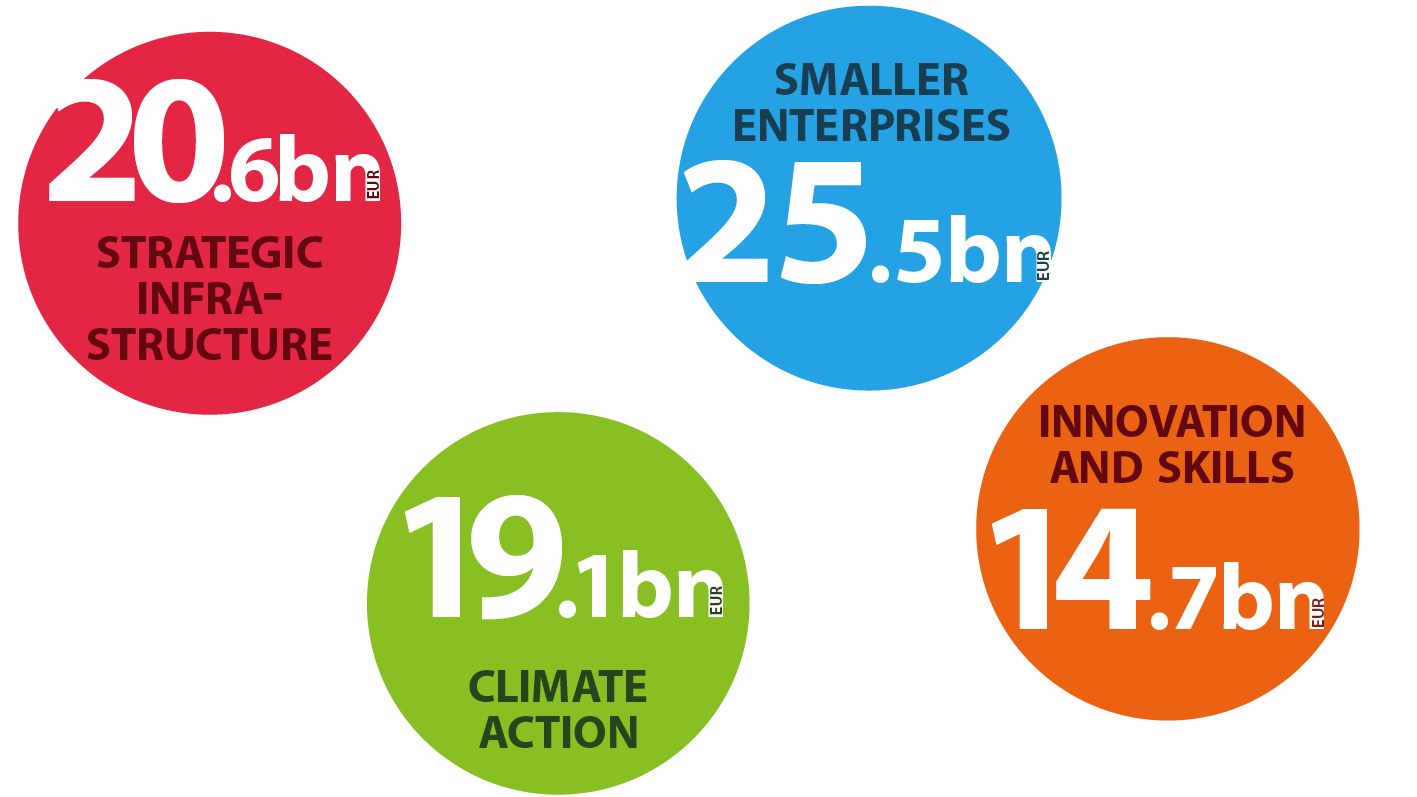 YOUTH
13.0bn
19/03/2015
European Investment Bank Group
3
EIB Group lending in 2014
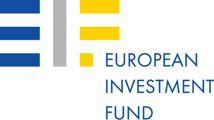 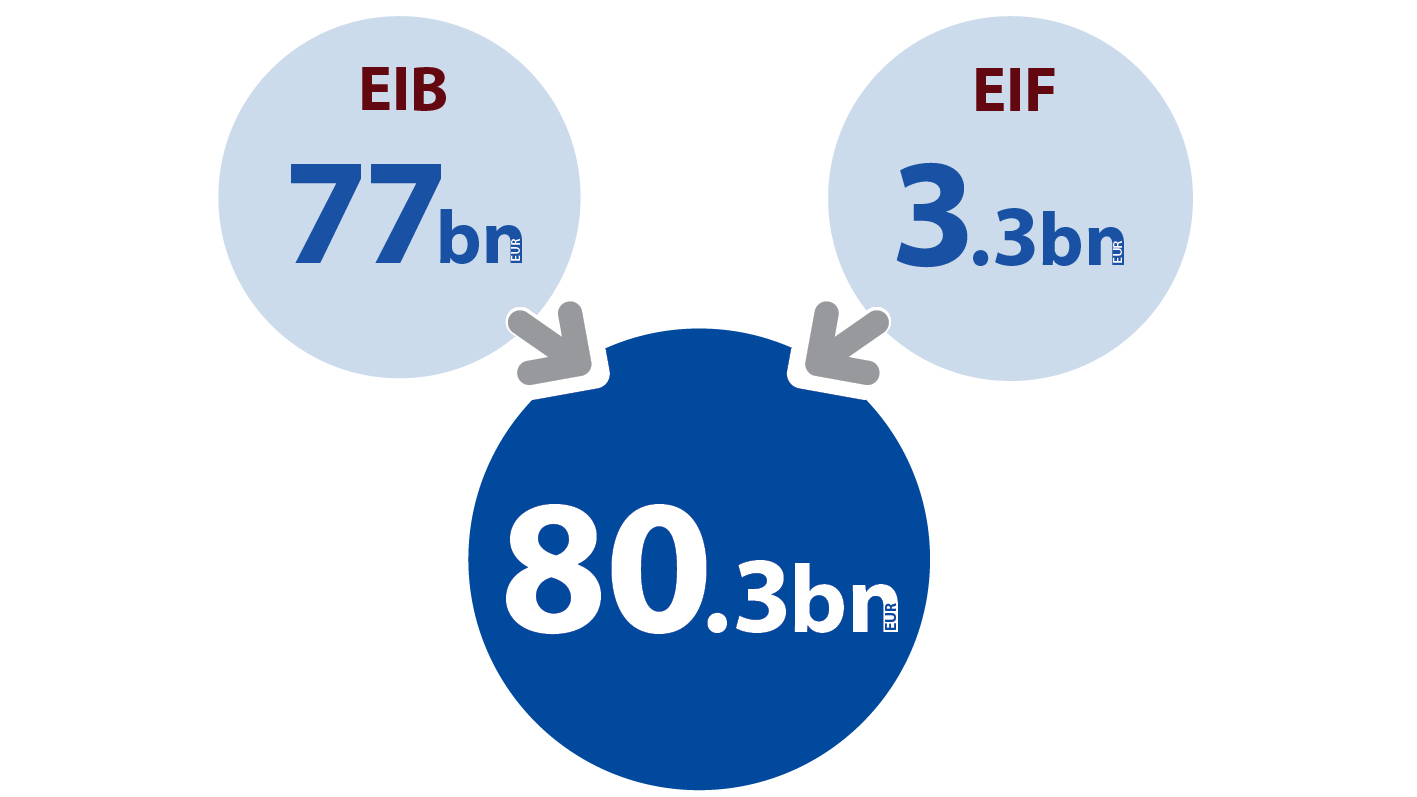 19/03/2015
European Investment Bank Group
4
Lending outside EU in 2014: EUR 8bn (EIB signatures)
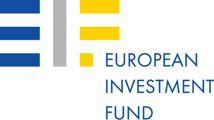 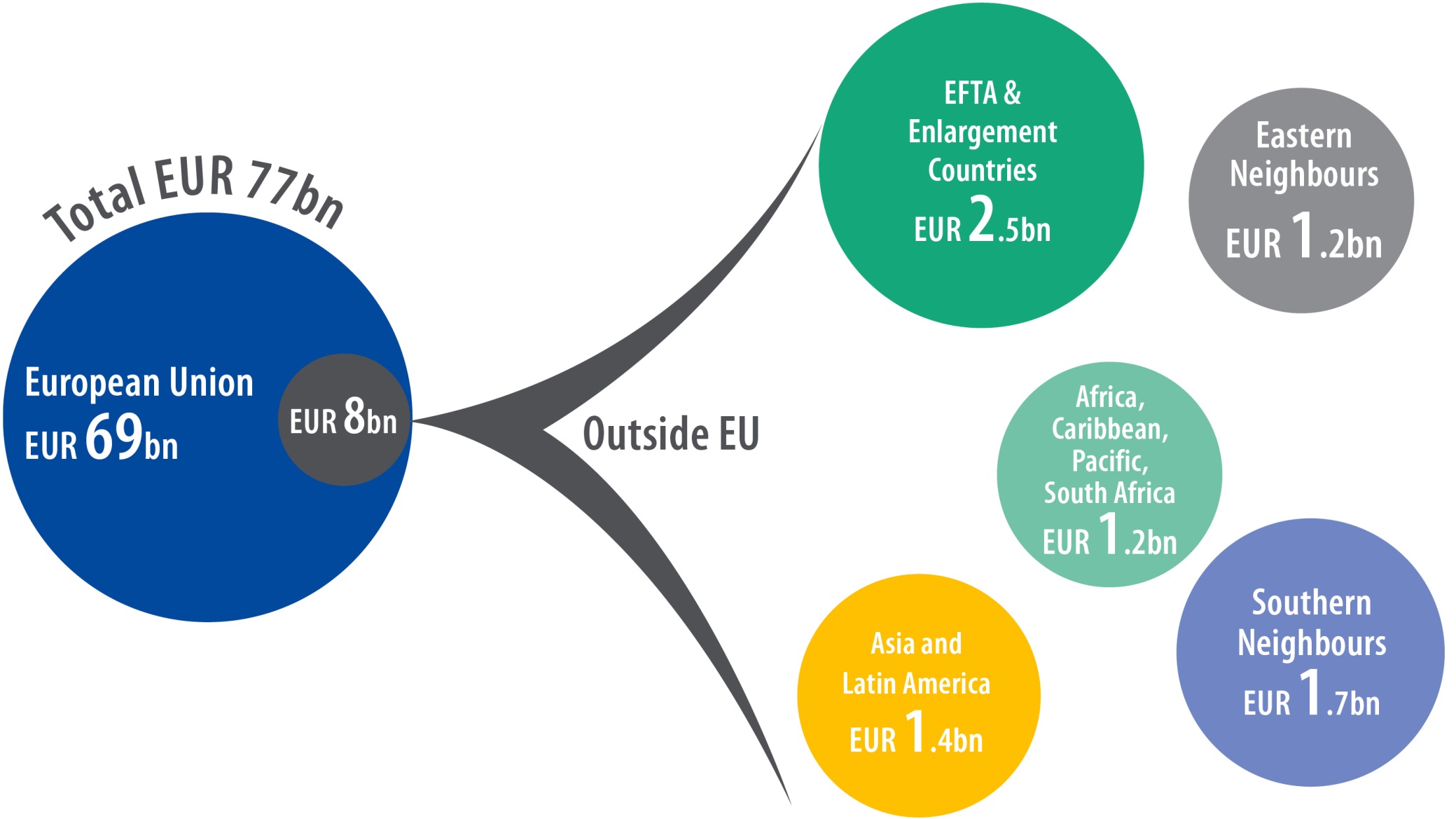 .
19/03/2015
European Investment Bank Group
European Investment Bank Group
5
5
EIB lending in Croatia in 2010 - 2014
In 2014 the disbursement of EIB loans reached with EUR 445m the second ever highest level, representing a 32% increase compared to 2013 disbursement of EUR 338m
30/03/2015
European Investment Bank Group
6
EIB lending in Croatia in 2000-2014 per sectors (EUR 4.6bn)
30/03/2015
European Investment Bank Group
7
EIB project financing in Croatia in 2014
Loans for SMEs and midcaps

EUR 535m to finance projects promoted by small and medium-sized enterprises and midcap companies in Croatia 
EIB credit lines were provided to: 
HBOR, 
Erste & Steiermaerkische Bank d.d, 
Privredna Banka Zagreb d.d., 
Raiffeisen Leasing d.d. and 
Société Générale Splitska Banka d.d


Project example:

A EUR 65 200 loan via Privredna Banka 
Zagreb to INSPECTO Ltd  enabled 
the company to purchase state-of-the-art 
laboratory equipment to expand 
its service offering with human health 
as a top priority.
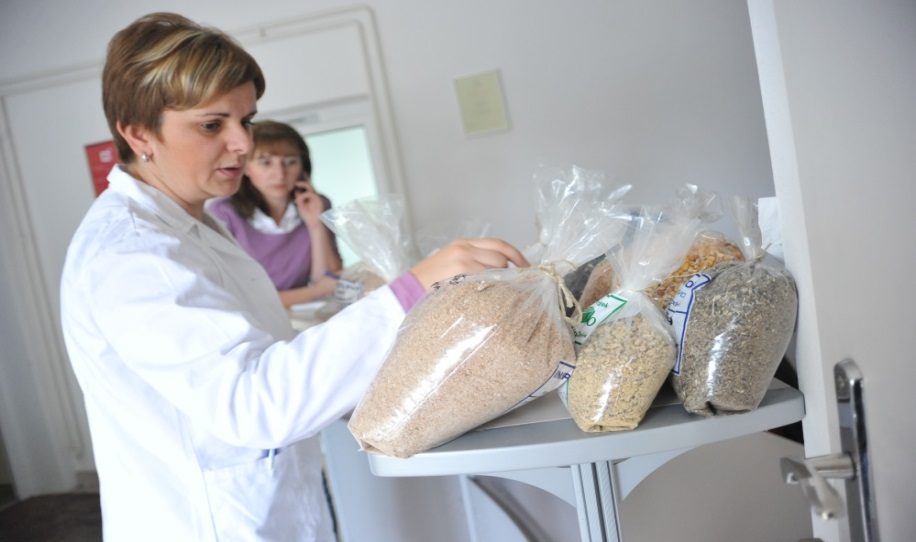 30/03/2015
European Investment Bank Group
8
EIB project financing in Croatia in 2014
Support to the development of tourism infrastructure

EUR 25 m loan on lend through HBOR to Hoteli Dubrovacka Rivijera d.d.,
Objectives:
Modernisation and refurbishment of two existing hotels and the rebuilding of another hotel that suffered substantial war damage in the early 1990s. 
upgrade hotel infrastructure - key factor for further development of tourism in Croatia 
The project will either create or secure a total of some 400 full time jobs, including the indirect employment
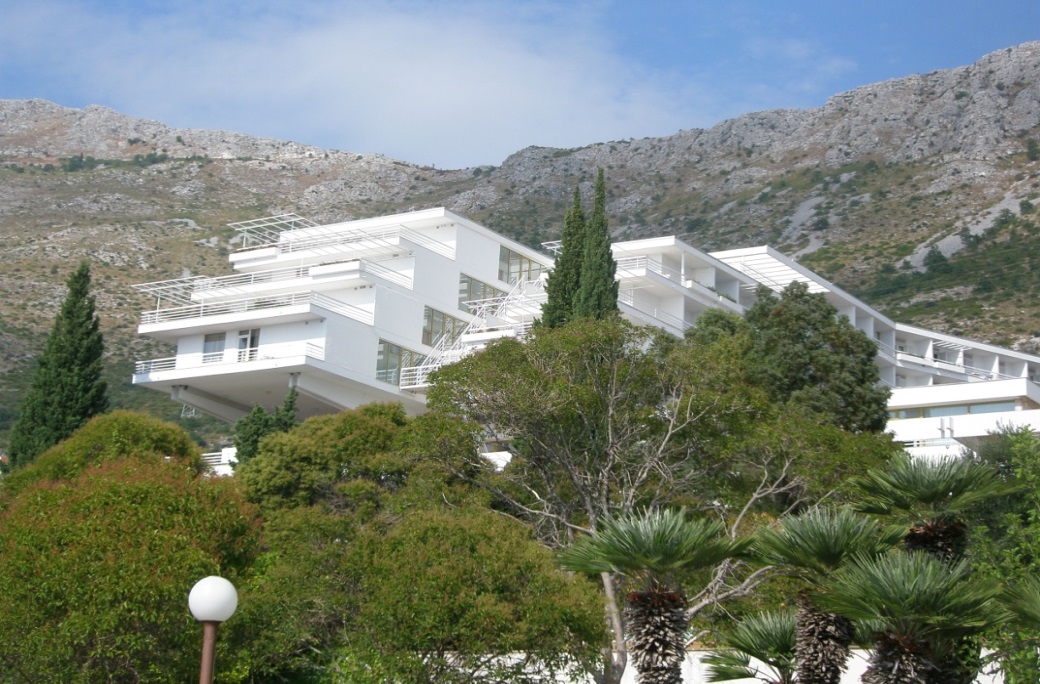 30/03/2015
European Investment Bank Group
9
Continual support to Croatian public infrastructure
Existing credit lines for state and public institutions are being actively utilised generating additional EIB support to public sectors projects. 
Project examples:
South-East European Centre for Entrepreneurial Learning
Rijeka University Campus
Various municipal water and wastewater treatment facilities promoted by Hrvatska Vode
Co-financing of the works for the rehabilitation of Zagreb Main Railway Station
Reconstruction of the Okucani-Novska Railway Line
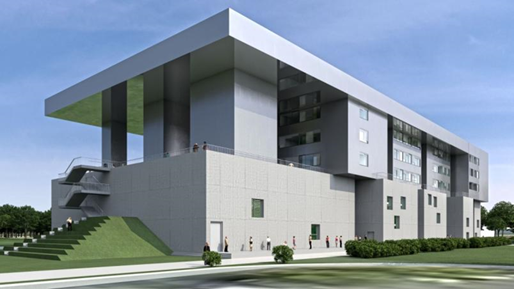 30/03/2015
European Investment Bank Group
10
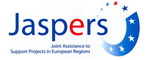 JASPERS in 2014
Joint Assistance to Support Projects in European Regions
A Technical Support Facility, managed by the EIB, and co-sponsored by the Commission, EIB and EBRD helping to absorb EU Structural and Cohesion Funds to finance required investments in areas in need of regional development
Croatia is the first country that benefitted from JASPERS prior to joining the EU
Assistance provided free of charge by the Commission and the EIB
Up to the end of 2014 JASPERS completed 19 projects in Croatia with estimated total costs of some EUR 1.2 billion
Currently JASPERS deals with 96 active projects in Croatia with estimated total costs of some EUR 6.3 billion 
Sectors concern notably water /waste, public transport, roads, knowledge economy, energy.
30/03/2015
European Investment Bank Group
11
The EIF in 2014
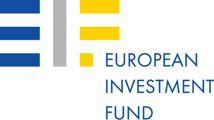 EIF in Total

EUR 1.65bn for equity in 74 early and growth stage funds raising EUR 8.3bn.
On the guarantees side - EUR 1.6bn in 60 transactions attracting EUR 5.6bn of new loans for SMEs. 
Support for micro-enterprises across the EU-28 totalled EUR 51m, generating a loan volume of EUR 133m. More than 175 000 SMEs were supported by the EIF in 2014.
 
EIF in Croatia

committed EUR 13.2m in 2 guarantee and 2 microfinance operations, which aim to raise EUR 36m.
30/03/2015
European Investment Bank Group
12
Prospects for future EIB activities in Croatia
EIB Group will continue its counter-cyclical support for growth and jobs:
EIB Group focus in the near future:
EIB co-financing with EU Structural and Investment Funds 2014-2020 Actively implementing the project signed today with the Ministry of Regional Development and EU Funds and the Ministry of Finance. EIB could provide lending to fund the national contribution necessary to access the EU grant funding: 
In sectors such as sustainable transport (roads, rail and municipal transport); water & environmental protection; rural development; 
EFSI (Juncker Plan)
Identification and financing of projects to be supported under the European Fund for Strategic Investments
Health Sector:
Hospital in Pula
Access of SMEs and Mid-Cap companies to long term finance:
Continuation of supporting SMEs and MidCaps through HBOR 
New credit lines with other intermediaries in Croatia are in the pipeline
Competitive Energy and Energy efficiency
Infrastructure and industry projects are being actively identified
30/03/2015
European Investment Bank Group
13
Thank you for your attention!Q&A Session
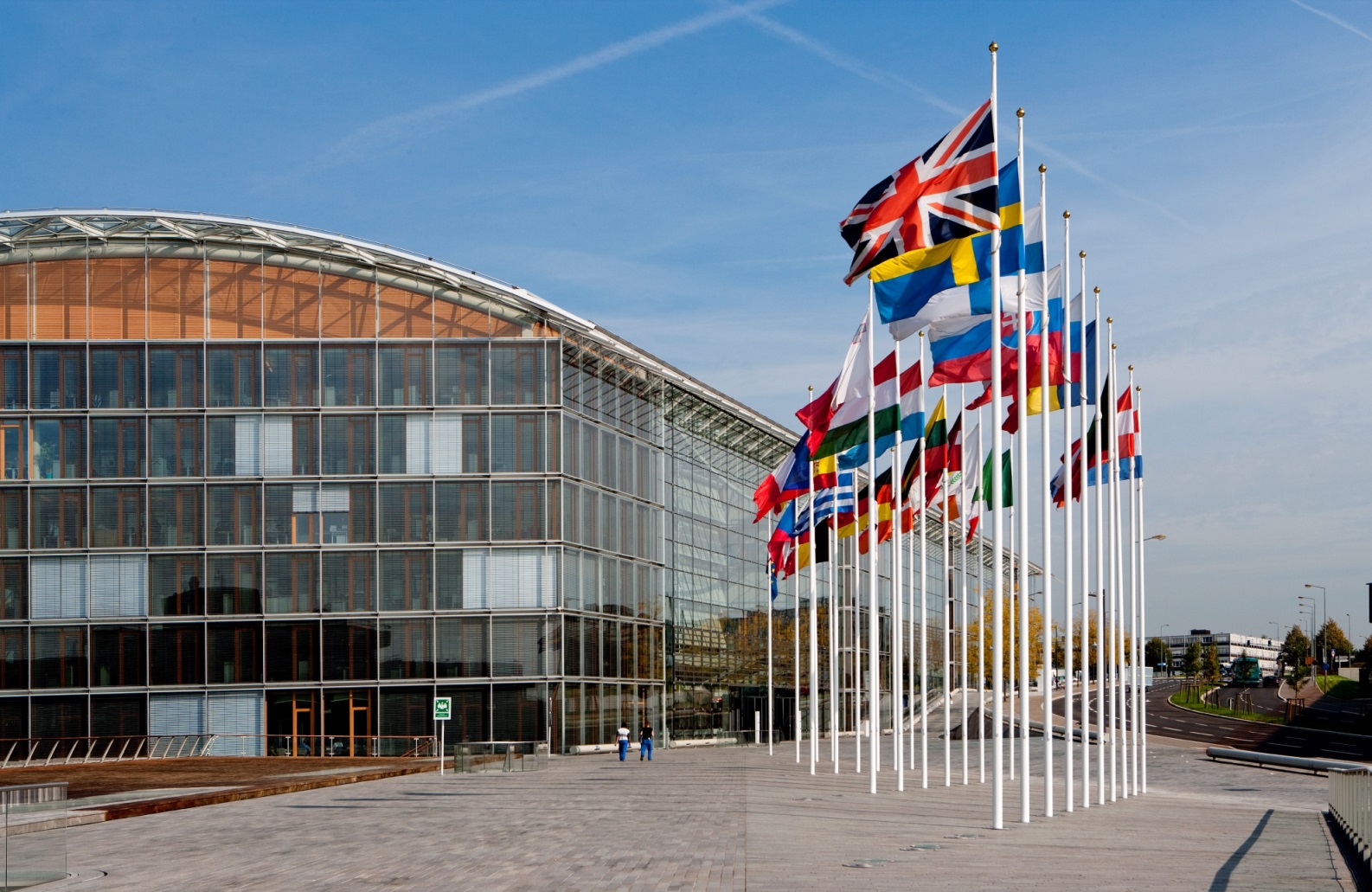 30/03/2015
European Investment Bank Group
14